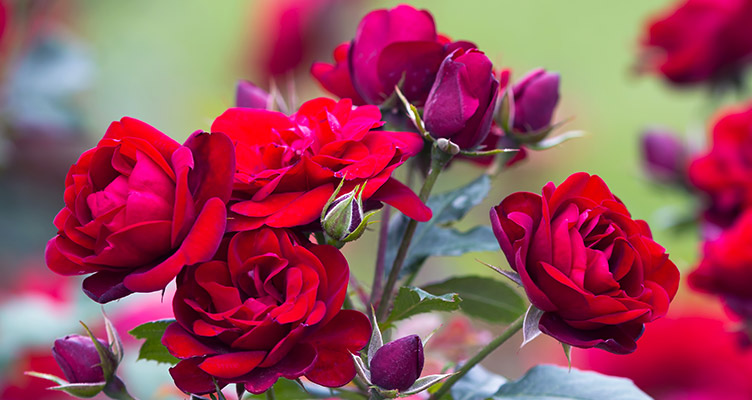 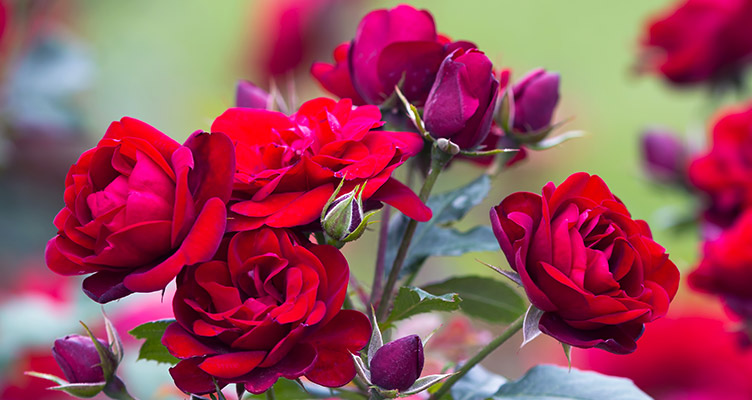 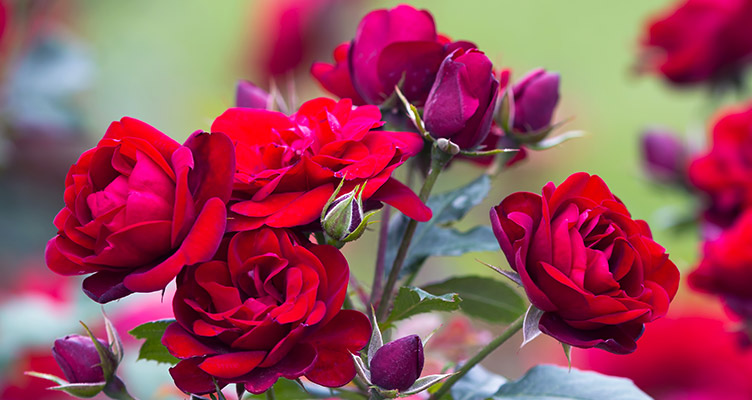 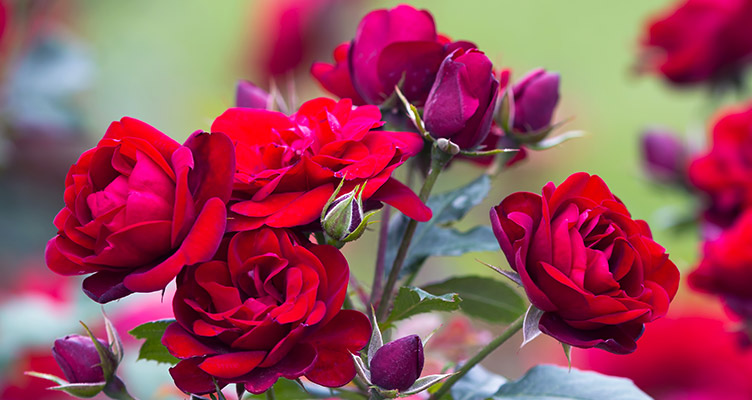 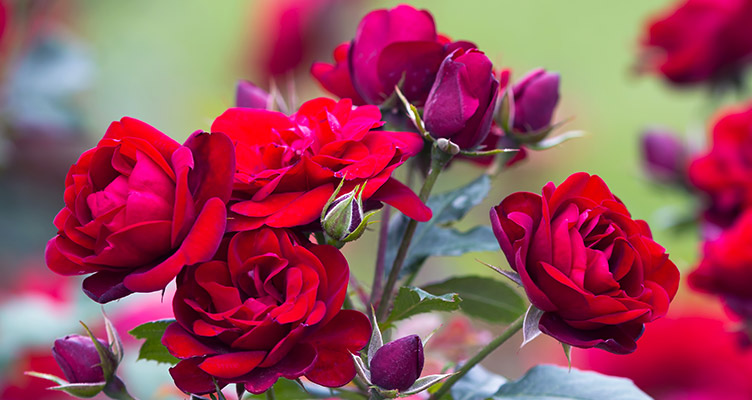 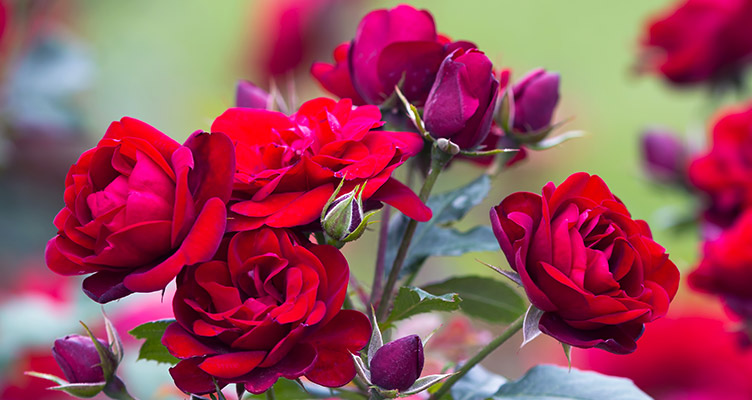 On-line  Class
স্বাগতম
G,T Degree College
Kotchandpur Jhenaidah.
Teacher’s Information
Md. Abbas Ali
Assistant Professor (Management) 
G,T Degree College, Kotchandpur, Jhenaidah 
Facebook: facebook.com/abbasali1976
GMAIL: abbasali1976@gmail.com
Youtube: TEACHING 24
Mob: 01911-655784 *01717-337116
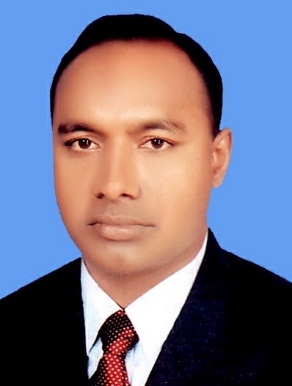 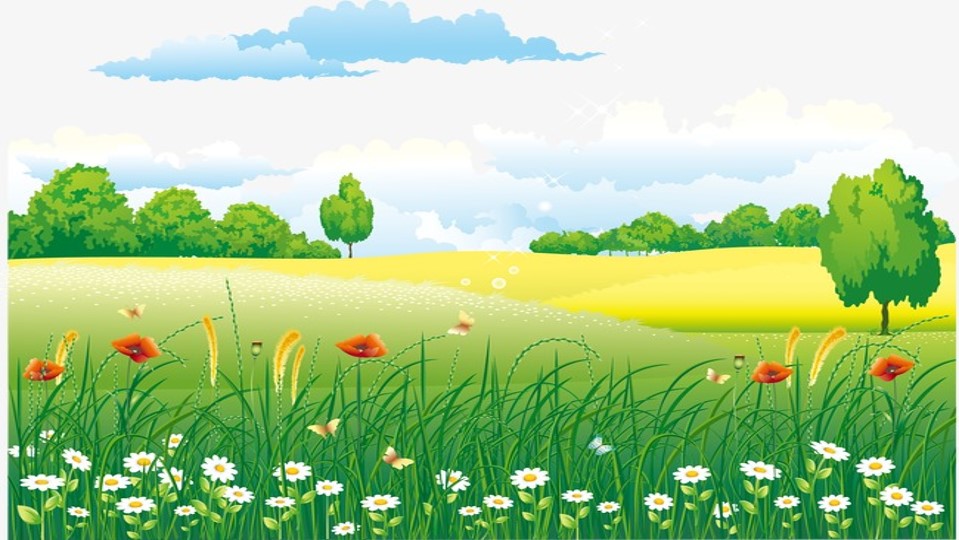 আজকের আলোচনা
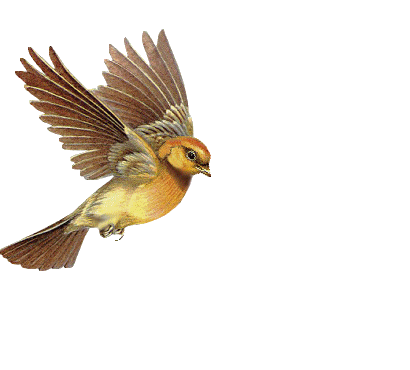 ব্যবসায় সংগঠন ও ব্যবস্থাপনা (২৭৭)প্রথম পত্র।
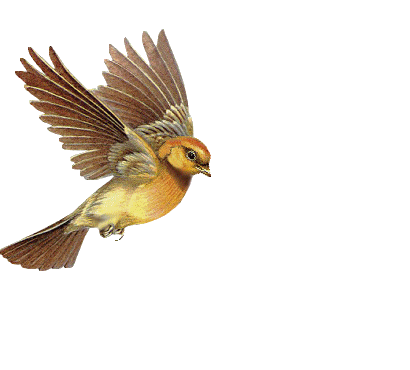 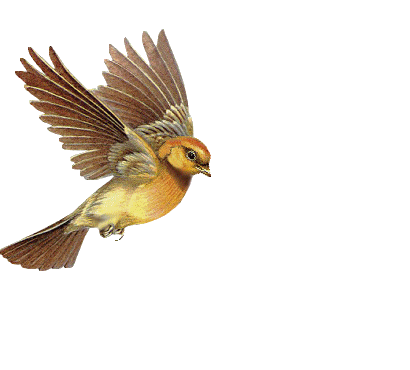 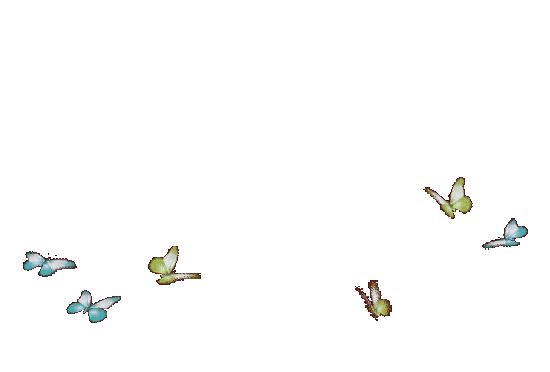 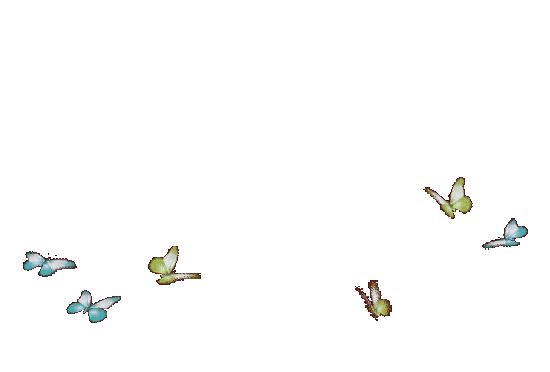 ব্যবসায়ের সামাজিক দায়বদ্ধতার ধারণা, গুরুত্ব ও দায়িত্ব পালন।
ব্যবসায়ের সামাজিক দায়বদ্ধতার ধারণা
সামাজিক দায়বদ্ধতা হল একধরনের ব্যবসায়িক শিষ্ঠাচার বা নীতি যা সমাজের প্রতি ব্যবসা প্রতিষ্ঠানের দায়িত্ব পালনকে ব্যবসার নিয়মের মধ্য অন্তর্ভুক্ত করে। একটি ব্যবসা নৈতিক ও আইনগত ভাবে পরিচালিত হলেই এর সমস্ত দায়মুক্তি হয়েছে তা বলা যায় না। যে পরিবেশে বা যে সমাজে একটি প্রতিষ্ঠান গড়ে ওঠে সেই সমাজের প্রতি প্রতিষ্ঠানের কিছু দায়বদ্ধতা জন্মায়।
ব্যবসায়ের সামাজিক দায়বদ্ধতার গুরুত্ব
নিচে সামাজিক দায়বদ্ধতার গুরুত্ব সংক্ষেপে দেয়া হলো –১.সামাজিক বিপর্যয় রোধ২.সহযোগিতার উন্নয়ন৩.ব্যবসায়ের সুনাম প্রতিষ্ঠা
ব্যবসায়ের সামাজিক  দায়িত্ব পালন
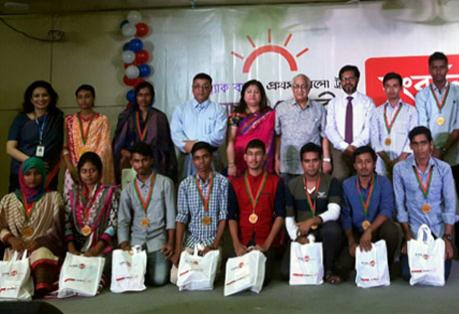 বর্তমান তীব্র প্রতিযোগিতাপূর্ণ ব্যবসায় জগতে ভালো করতে হলে ব্যবসায়ীদেরকে অবশ্যই সমাজের বিভিন্ন পক্ষের প্রতি দায়িত্ব পালনের প্রয়োজন পড়ে ।সামাজিক দায়িত্বসমূহ নিম্নে আলোচনা করা হলো –
ব্যবসায়ের সামাজিক  দায়িত্ব পালন
১. ক্রেতা ও ভোক্তাদের প্রতি দায়িত্বঃ – পণ্যের বাজার স্থিতিশীল রাখা এবং ন্যায্যমূল্যে উন্নতমানের পণ্য সরবরাহ করা ;– চাহিদা মতো পণ্য অল্প আয়াসে ও সহজ শর্তে নিশ্চিত করা ;– নতুন পণ্য উৎপাদন বা সংগ্রহ করে ক্রেতাদের সর্বোচ্চ তৃপ্তি দানের ব্যবস্থা করা ।
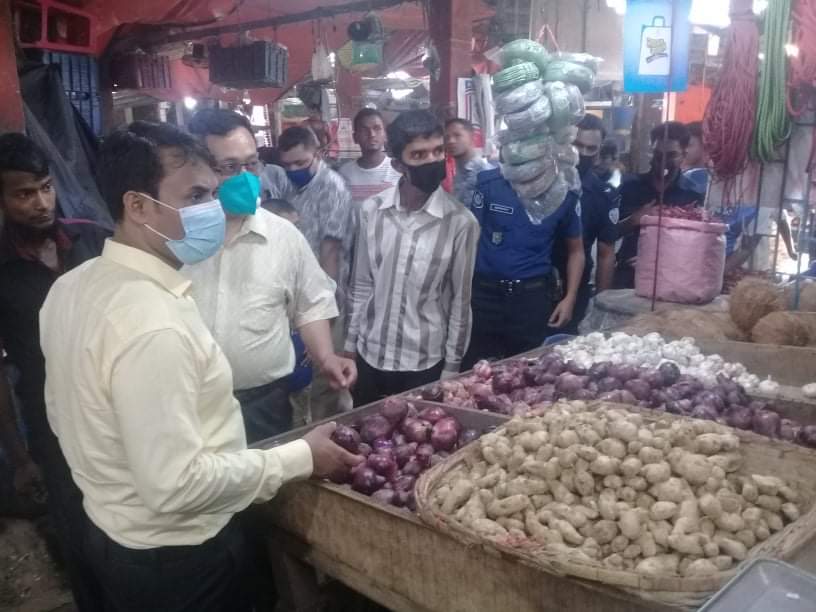 ব্যবসায়ের সামাজিক  দায়িত্ব পালন
২.শ্রমিক কর্মচারীদের প্রতি দায়িত্বঃ  – উপযুক্ত পারিশ্রমিক ও আর্থিক সুবিধা দান;– চাকরির নিরাপত্তা বিধান ও ভবিষ্যৎ আর্থিক নিশ্চয়তা ব্যবস্থা করা ;– শ্রমিক -কর্মচারীদের সাথে ভালো আচরণ করা ;– বিভিন্ন ধরনের প্রণোদনার ব্যবস্থা করা ।
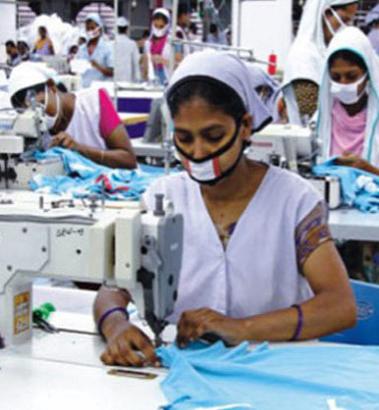 ব্যবসায়ের সামাজিক  দায়িত্ব পালন
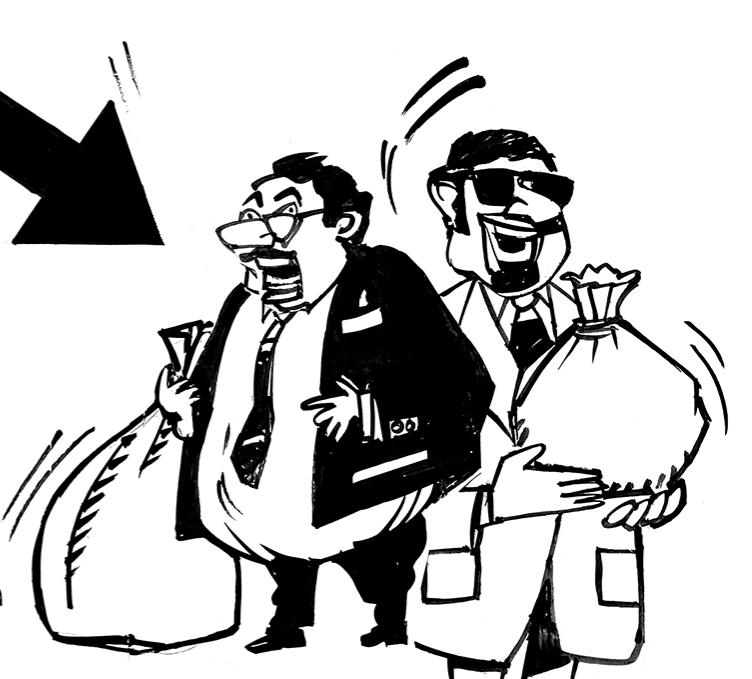 ৩. বিনিয়োগকারী ও সরবরাহকারীদের প্রতি দায়িত্বঃ – পাওনাদারদের পাওনা যথাসময়ে পরিশোধ করা ;– শেয়ারহোল্ডারদের ন্যায্য ও উৎসাহ ব্যঞ্জক লভ্যাংশ প্রদানের চেষ্টা চালানো ;– ব্যবসায় উন্নয়ন , সম্প্রসারণ ও বিনিয়োগকারীদের সামাজিক মর্যাদা প্রতিষ্ঠা ।
ব্যবসায়ের সামাজিক  দায়িত্ব পালন
৪.সরকারের প্রতি দায়িত্বঃ
– সরকারের যথারীতি কর ও রাজস্ব প্রদান করা ;– সরকারি নিয়ম – নীতি যথাযথ অনুসরণ করা ;– সরকারকে বিভিন্ন বিষয় পরামর্শ প্রদান ও সহযোগিতা দেয়া ;– বেকার সমস্যা সমাধানে সরকারকে সহায়তা করা ।
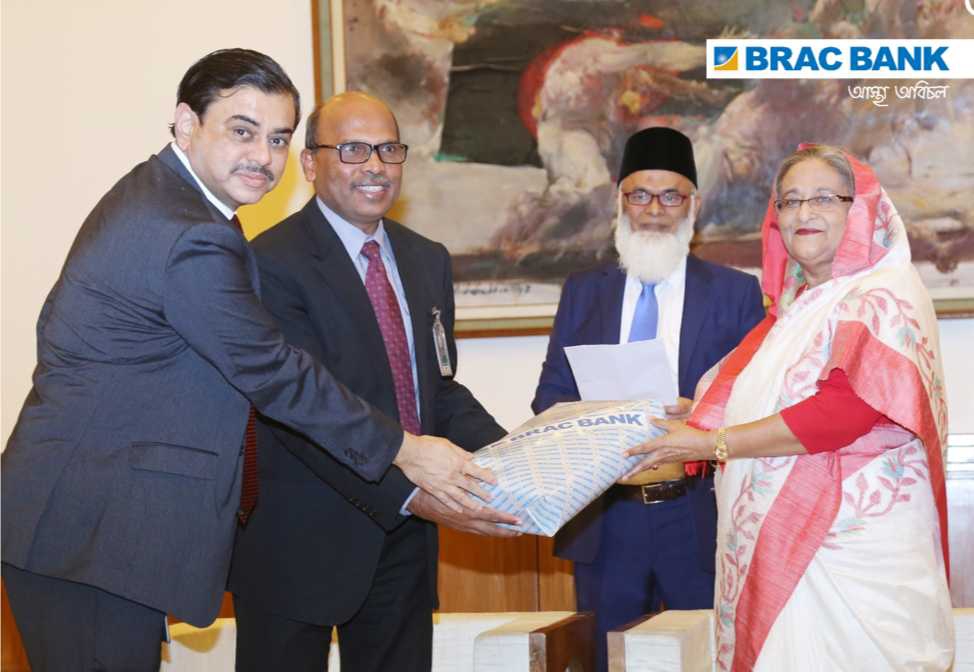 ব্যবসায়ের সামাজিক  দায়িত্ব পালন
৫. সগোত্রীয় ব্যবসায়ীদের প্রতি দায়িত্বঃ-
– প্রতিবেশি ব্যবসায়ীদের সংঘবদ্ধ করে সংঘ বা সমিতি গড়ে তোলা;– একের অসুবিধায় অন্যের সহযোগিতা করা;– অন্যায় প্রতিযোগিতায় লিপ্ত না হওয়া ।
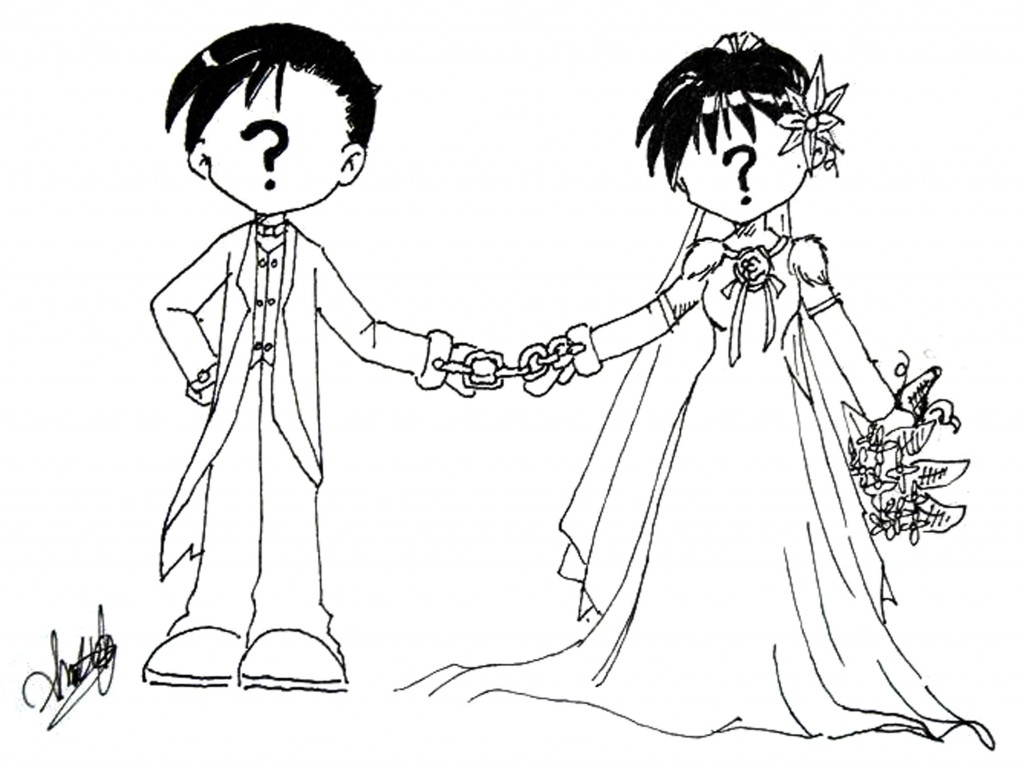 ব্যবসায়ের সামাজিক  দায়িত্ব পালন
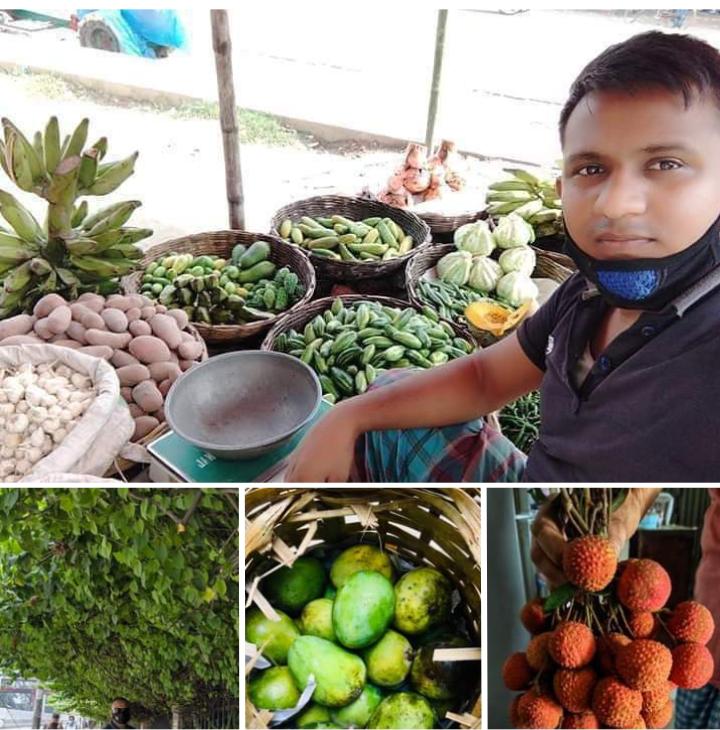 ৬.সাধারণ সম্প্রদায়ের প্রতি দায়িত্বঃ
– সমাজের প্রয়োজন মাফিক পণ্য ও সেবা সামগ্রী উৎপাদন ও তা সরবরাহ করা ;– বিভিন্ন জনহিতকর কাজে সহায়তা দান ও জাতীয় দুর্যোগ মুহূর্তে জনগণের পাশে দাড়ানো ;– এলাকায় হাসপাতাল , শিক্ষা প্রতিষ্ঠান , ধর্মীয় ও অন্যান্য প্রতিষ্ঠান গঠন– প্রতিবেশীদের জন্য বিদ্যুৎ , গ্যাস সংযোগ, রাস্তাঘাট সুবিধা – প্রদান ইত্যাদি।
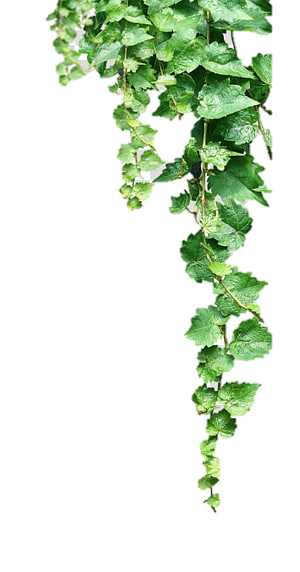 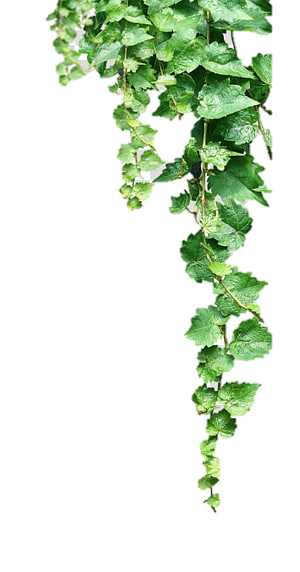 দ
বা
ন্য
ধ